Санкт-Петербургский политехнический университет Петра Великого
Высшая школа теоретической механики и математической физики
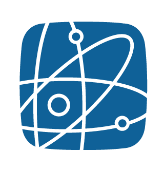 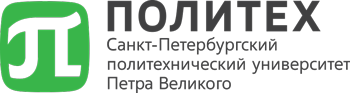 ОЦЕНКА ГЕОМЕТРИИ ТРЕЩИНЫ АВТО-ГРП ПРИ РОСТЕ В ВЫСОТУ
Выполнил: студент гр. 5030103/00301 Иващенко Д.В.

Научный руководитель: доцент ВШТМиМФ, к.т.н., Калинин С.А.
Санкт-Петербург
2024
АКТУАЛЬНОСТЬ ПРОБЛЕМЫ
Проблема авто-ГРП связана с неэффективной закачкой жидкости в пласт при ППД

Для корректного управления закачкой необходимо понимать геометрию трещины авто-ГРП

Моделирование эффекта авто-ГРП в связанной 3D пороупругой постановке влечет большие вычислительные затраты и трудности реализации
Трещина ГРП
Скважина
ЦЕЛЬ РАБОТЫ:

СОЗДАТЬ УПРОЩЕННУЮ МОДЕЛЬ ОЦЕНКИ ВОЗМОЖНОСТИ ПРОРЫВА ТРЕЩИНЫ АВТО-ГРП В ВЫШЕЛЕЖАЩИЕ СЛОИ
Трещина авто-ГРП
2
ПОСТРОЕНИЕ МОДЕЛИ
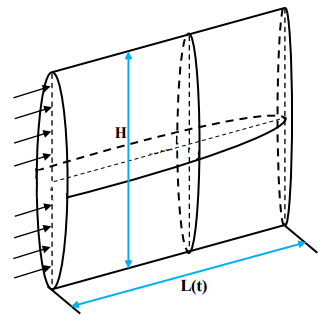 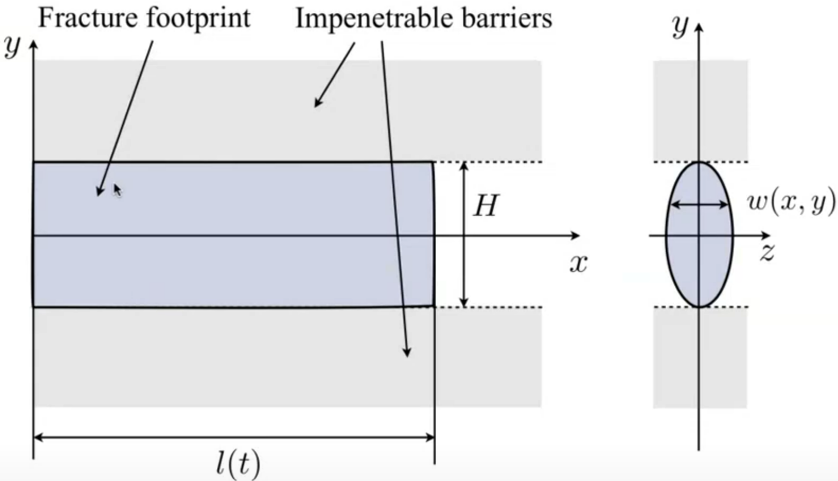 Развитие трещины можно описывать, проведя декомпозицию области на 3 последовательные составляющие:

Определение поля давлений в пласте
Оценка обратных напряжений (бэкстресса)** 
Определение раскрытия трещины
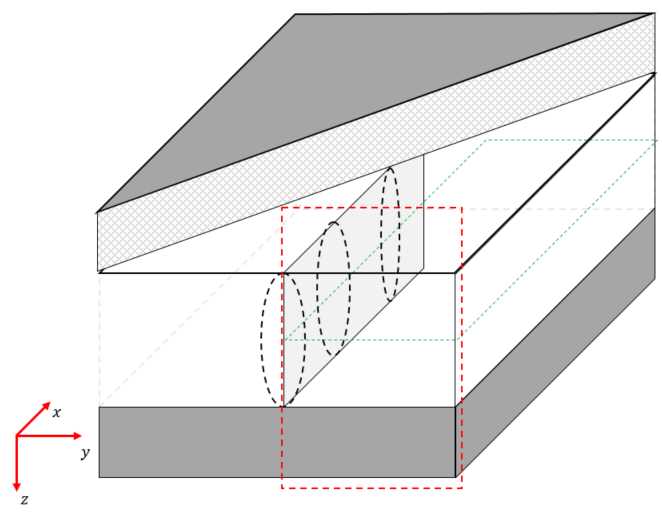 Для растущей PKN трещины получены 4 асимптотических решения*:

Storage viscosity
Storage toughness
Leak-off viscosity
Leak-off toughness
* Dontsov Egor (2021). Analysis of a constant height hydraulic fracture
** Dontsov Egor. An efficient computation of leak-off induced poroelastic stress for a hydraulic fracture
3
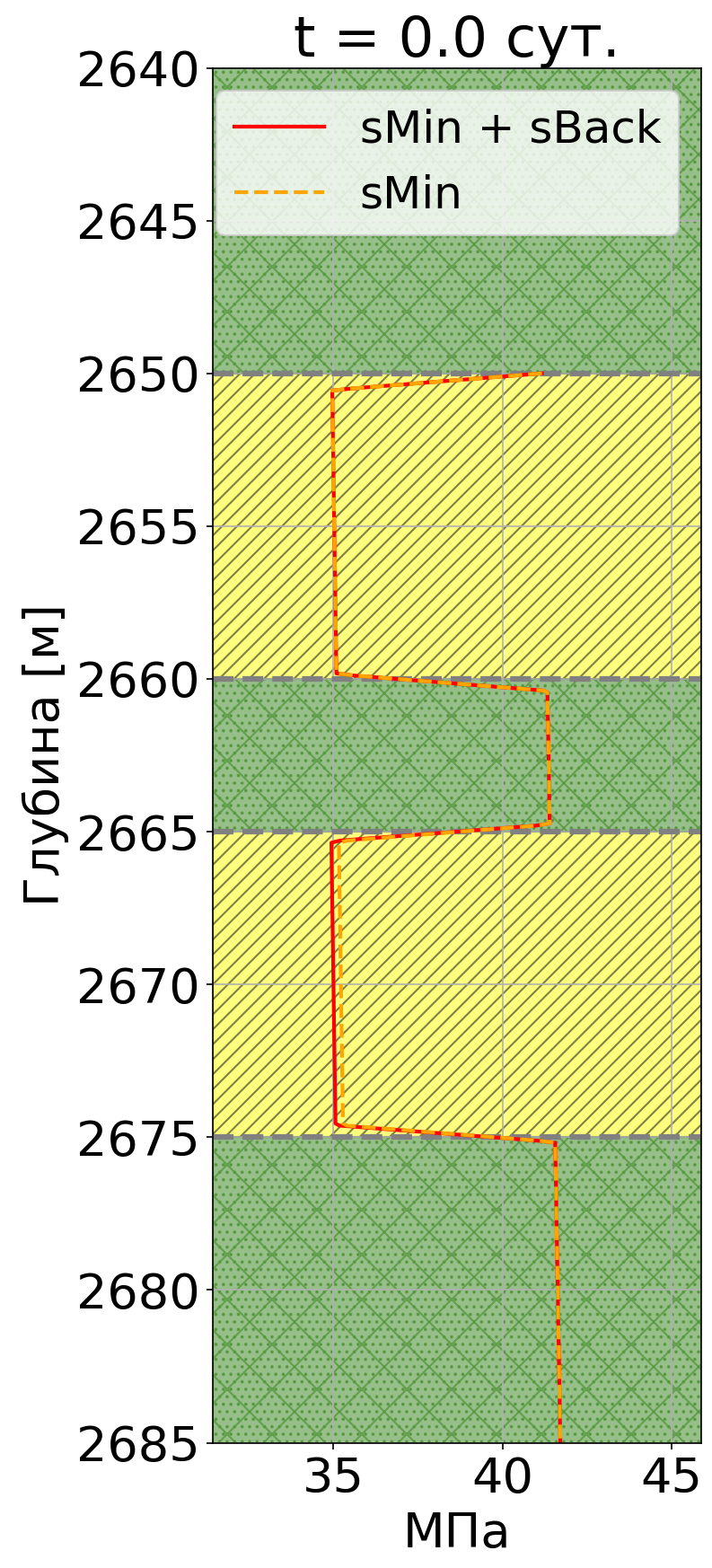 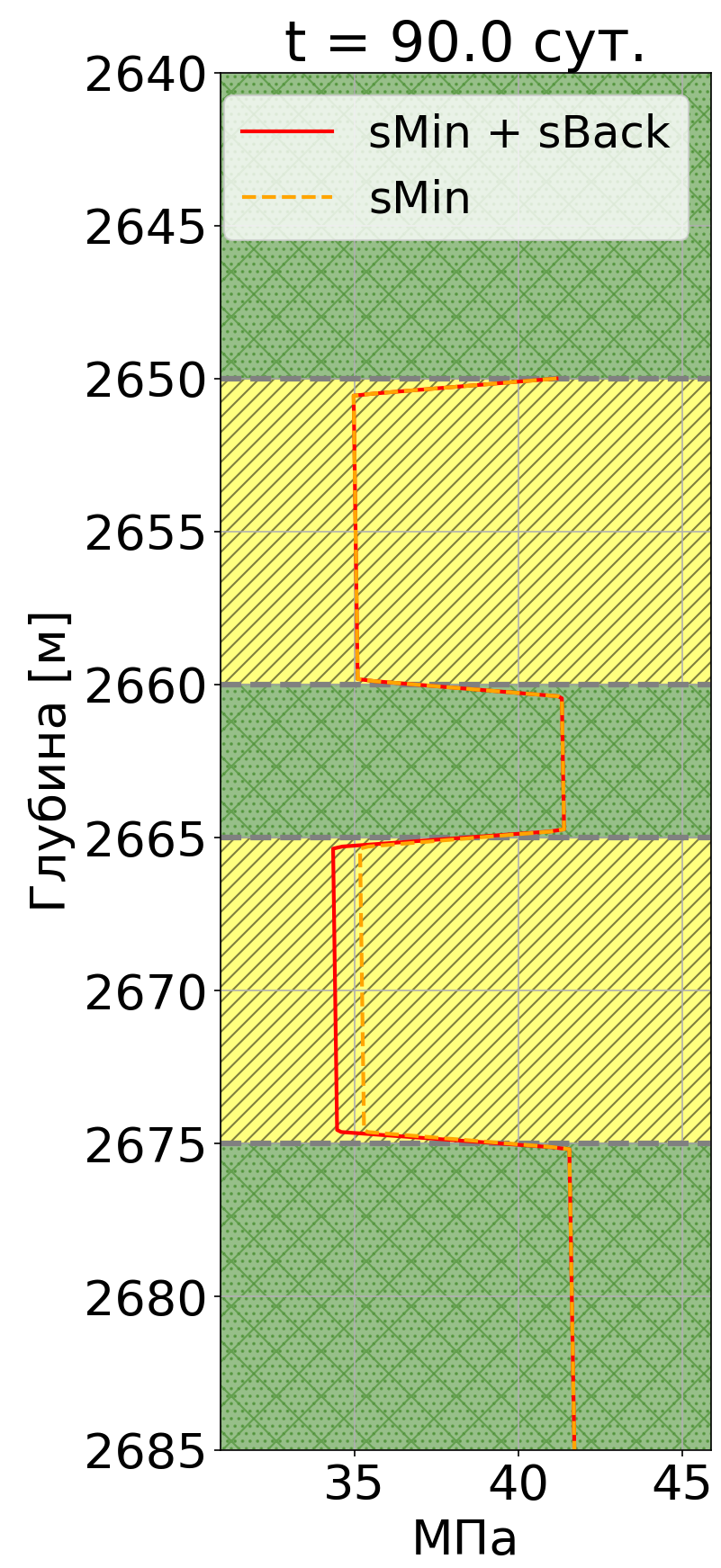 РЕЗУЛЬТАТЫ РАСЧЕТА
4
РЕЗУЛЬТАТЫ РАСЧЕТА
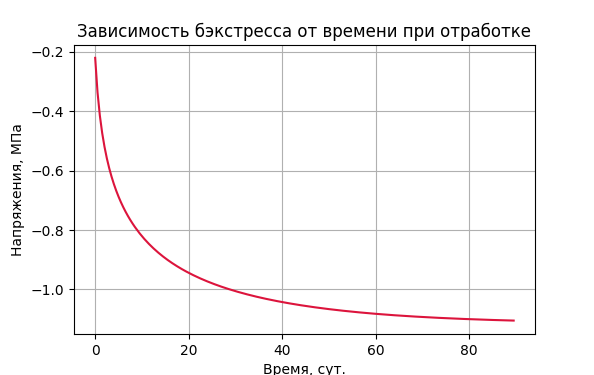 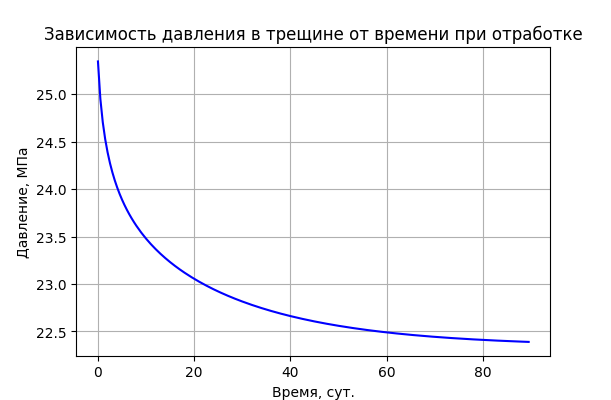 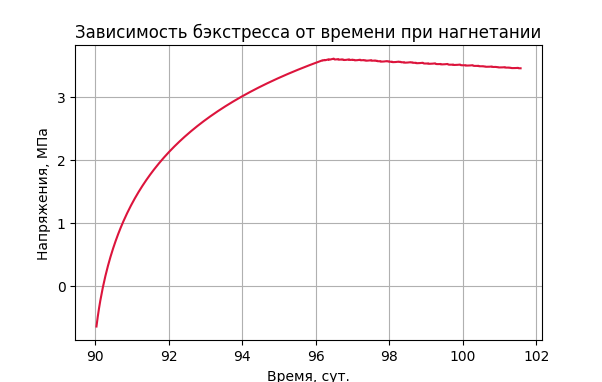 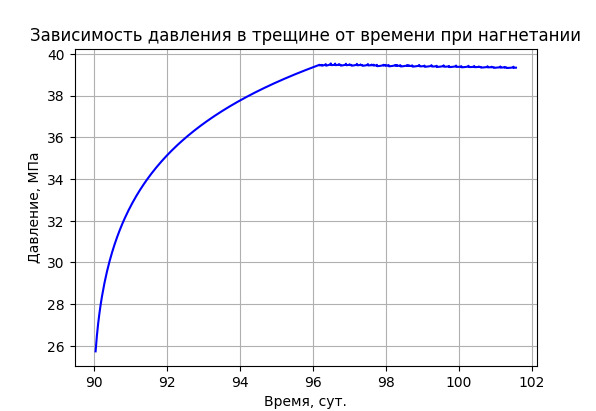 5
РЕЗУЛЬТАТЫ РАСЧЕТА
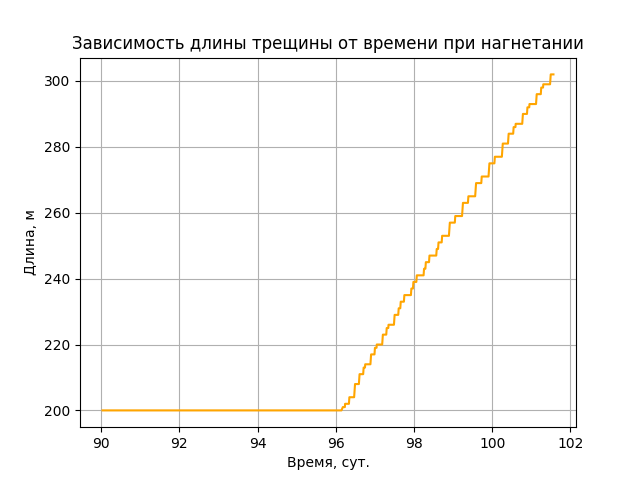 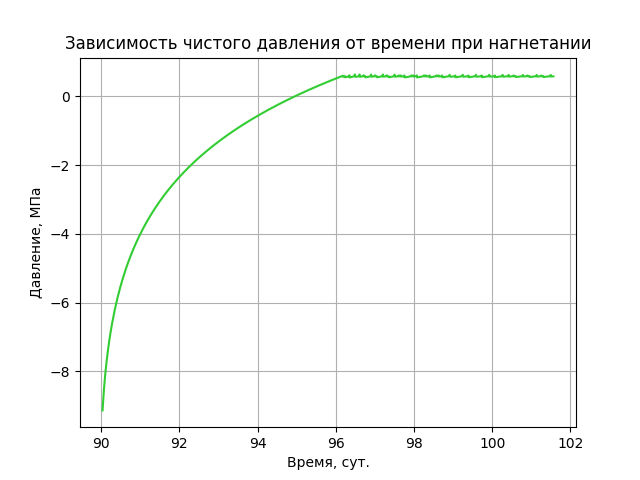 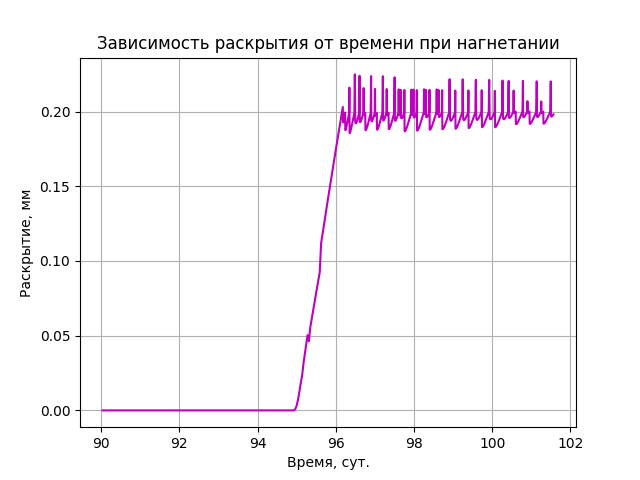 * Sarvaramini Erfan & Garagash Dmitry. (2015). Breakdown of a Pressurized Fingerlike Crack in a Permeable Solid. Journal of Applied Mechanics
6
РЕЗУЛЬТАТЫ РАСЧЕТА
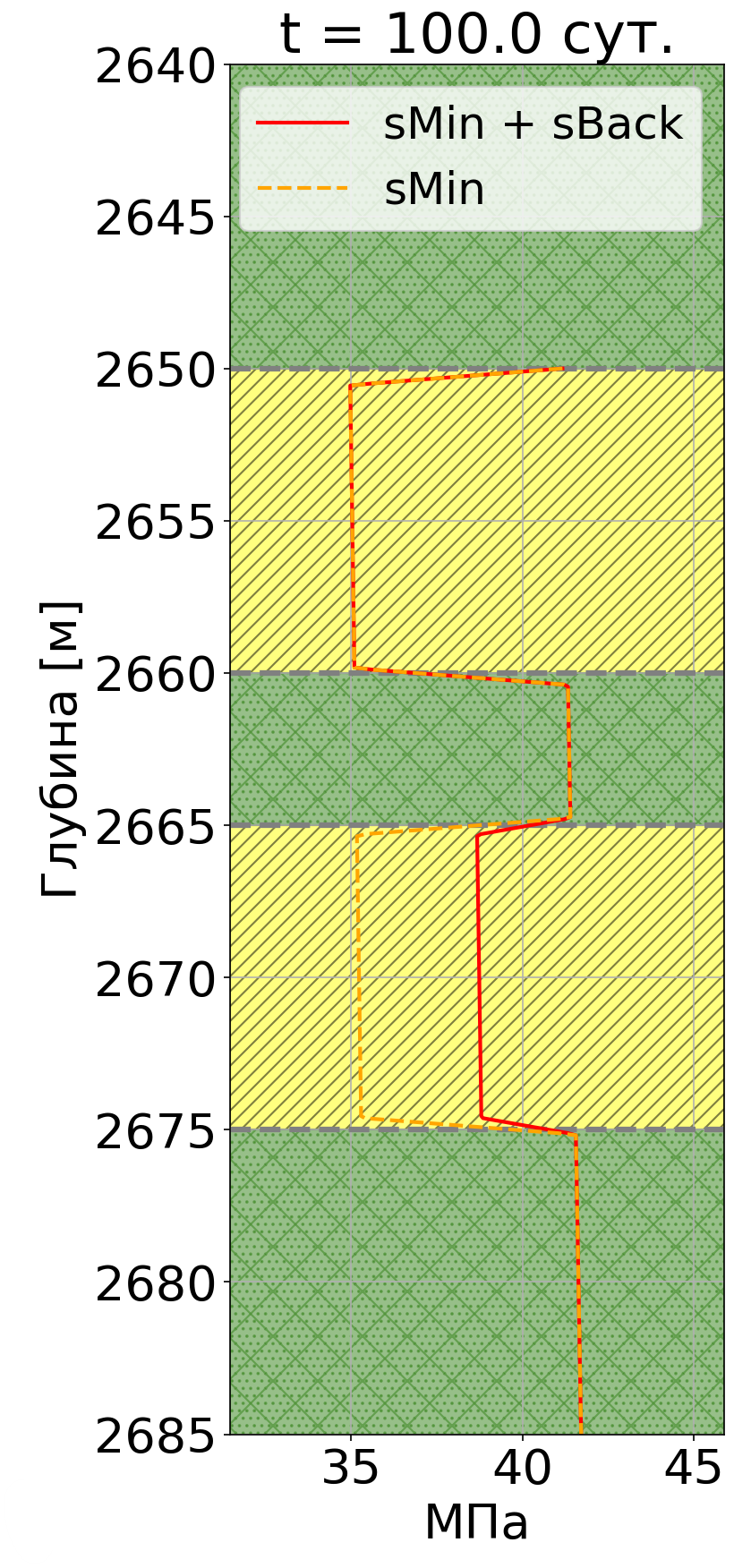 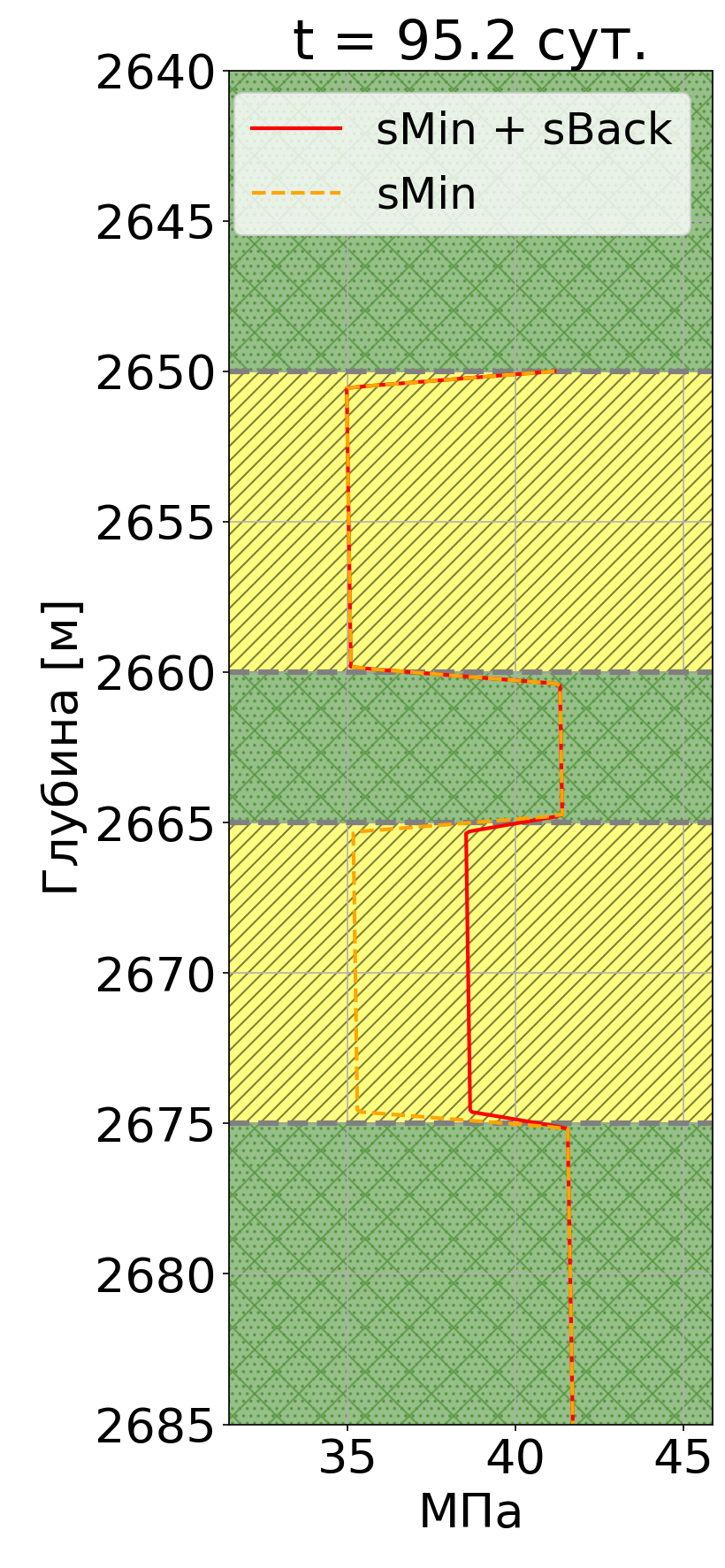 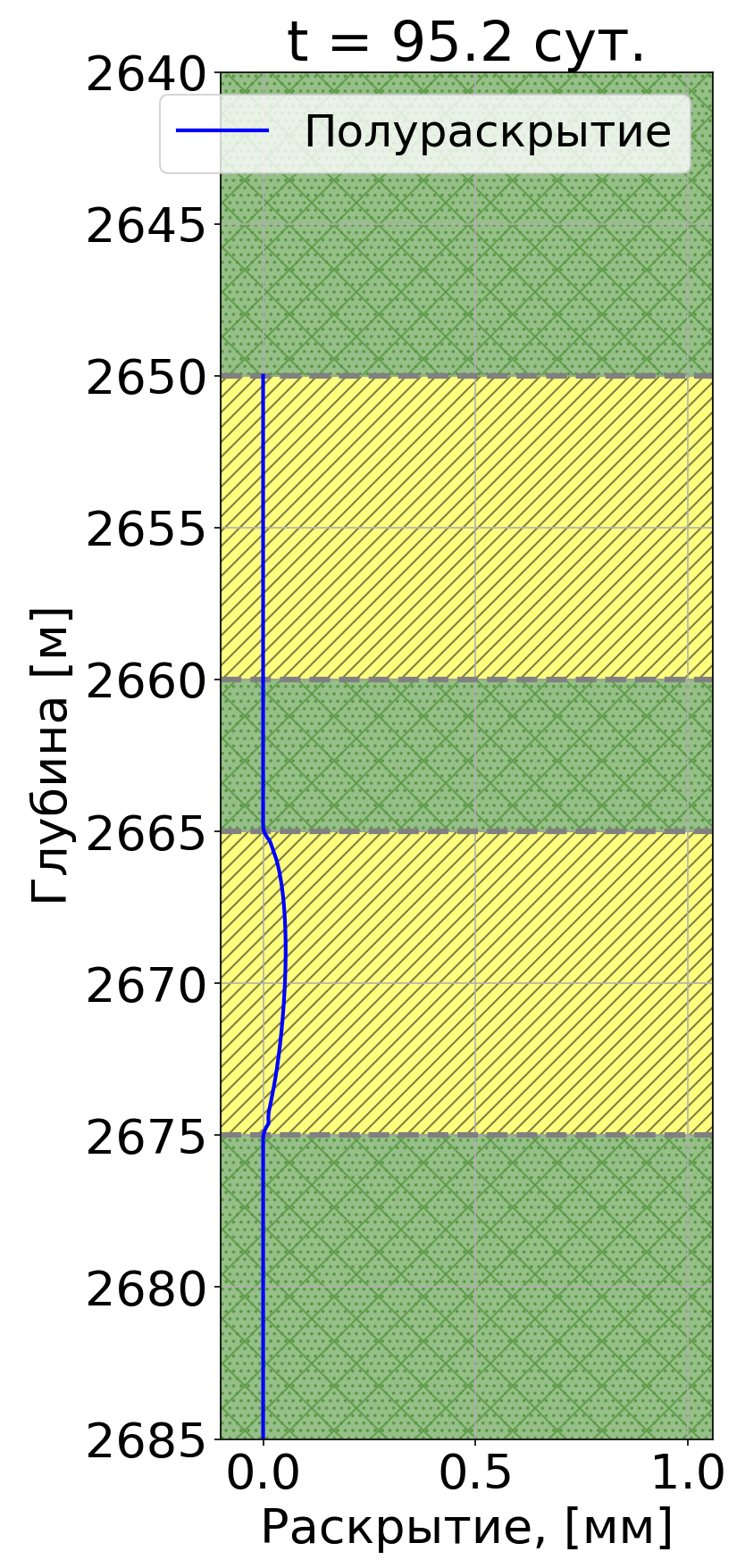 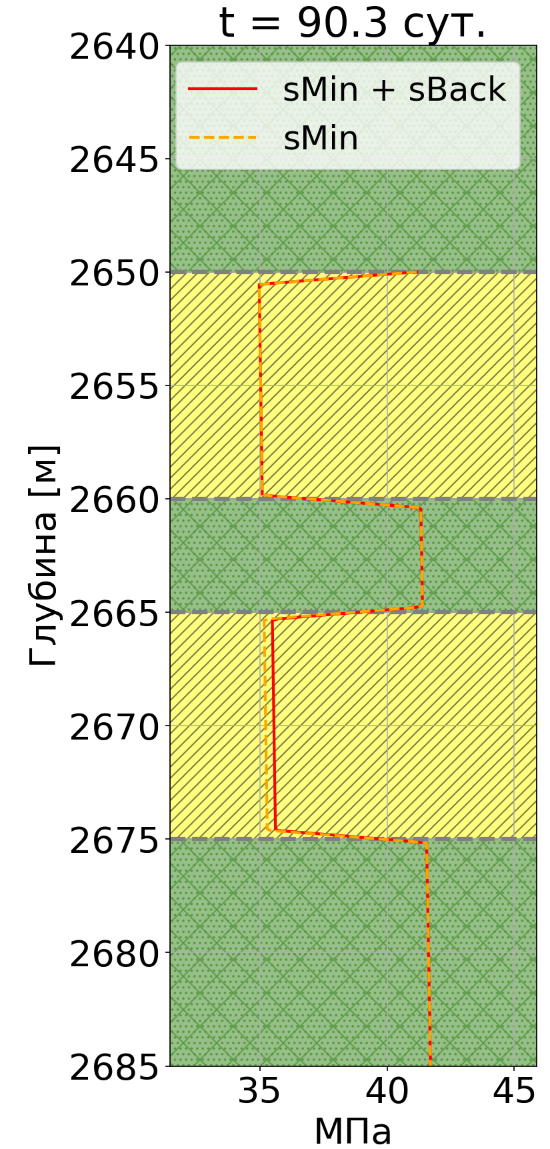 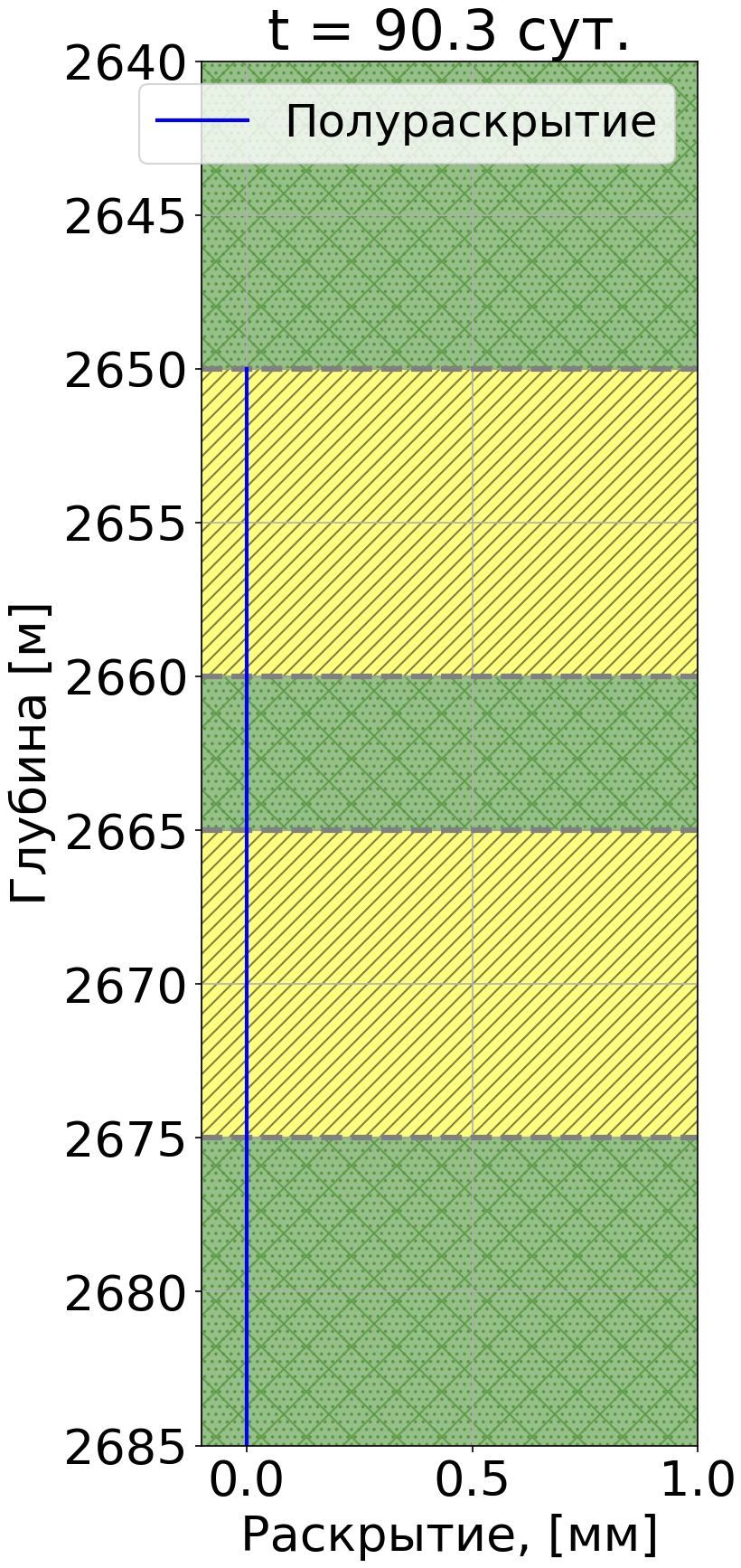 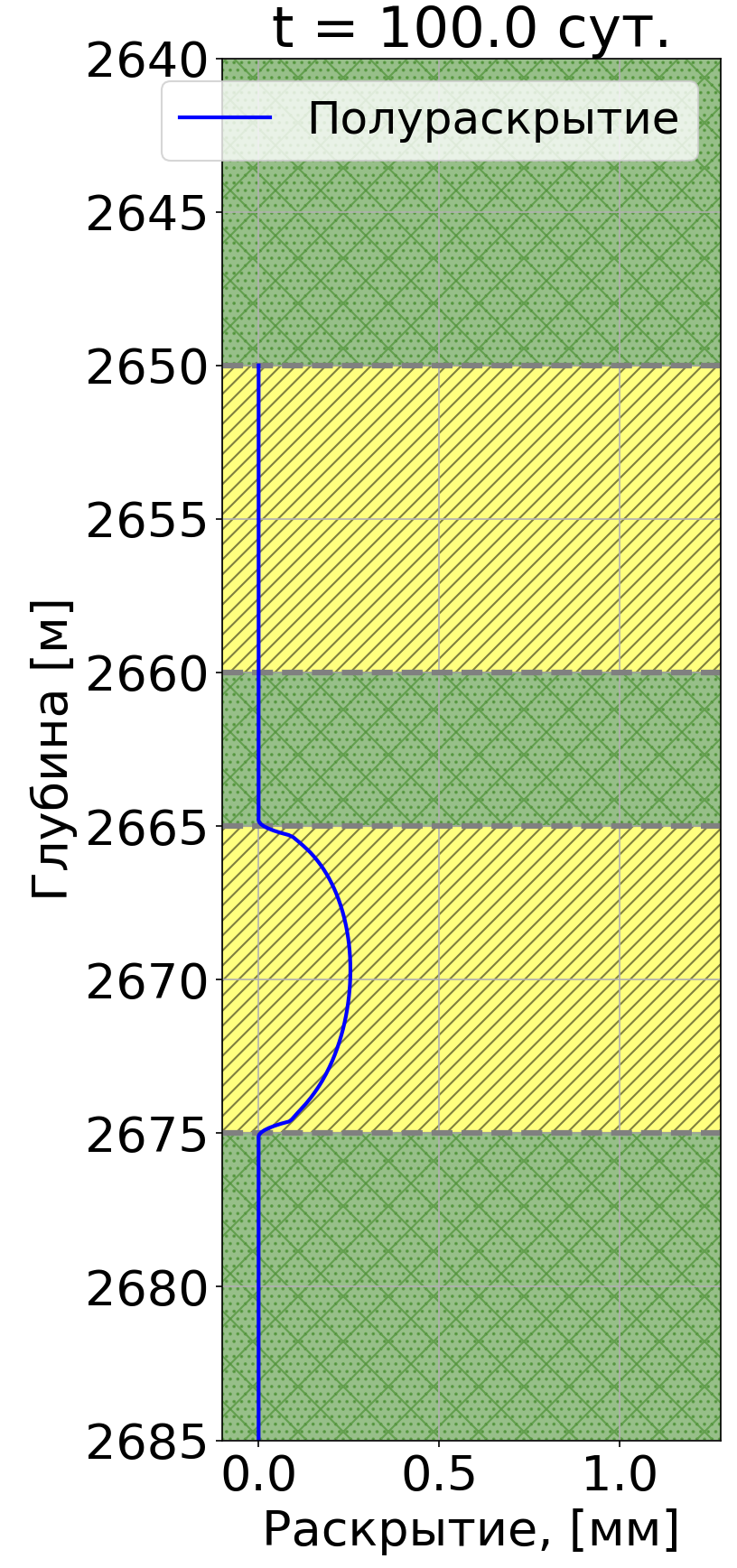 7
ЗАКЛЮЧЕНИЕ
Построена упрощенная модель, позволяющая оценить геометрию трещины авто-ГРП и возможность прорыва трещины в вышележащие слои. Сделан акцент на учете больших утечек жидкости в пласт и влиянии бэкстресса на раскрытие и рост трещины,

Выполнен расчет модели при проверке гипотезы о возможности прорыва трещины авто-ГРП в высоту после длительной отработки скважины.

Дальнейшие исследования: оценить возможность прорыва трещины авто-ГРП в соседние слои в области аномально высокого пластового давления (АВПД)
8
ПРИЛОЖЕНИЕ A (ПОСТАНОВКА ЗАДАЧИ ФИЛЬТРАЦИИ)
9
ПРИЛОЖЕНИЕ B (ОЦЕНКА БЭКСТРЕССА)
** Dontsov E. An efficient computation of leak-off induced poroelastic stress for a hydraulic fracture
10
ПРИЛОЖЕНИЕ C (ОПРЕДЕЛЕНИЕ РАСКРЫТИЯ ТРЕЩИНЫ)
11